СП «Детский сад комбинированного вида «Звездочка» МБДОУ «Детский сад» Планета детства» комбинированного вида»
Мастер-класс: «Формирование слоговой структуры слова с помощью игр и игровых упражнений» 












Подготовила : учитель-логопед Губарева Е.А.
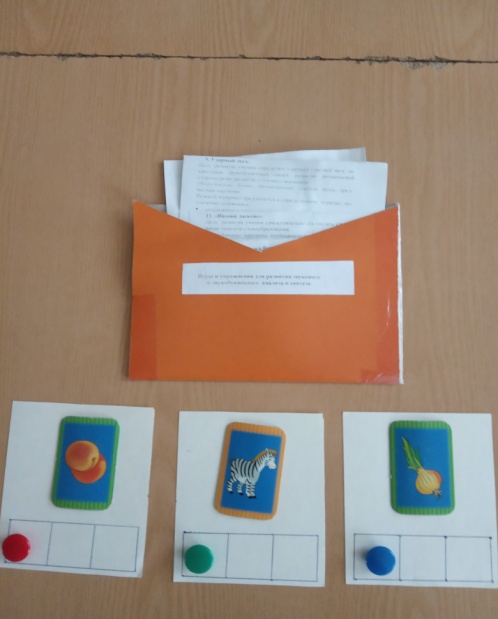 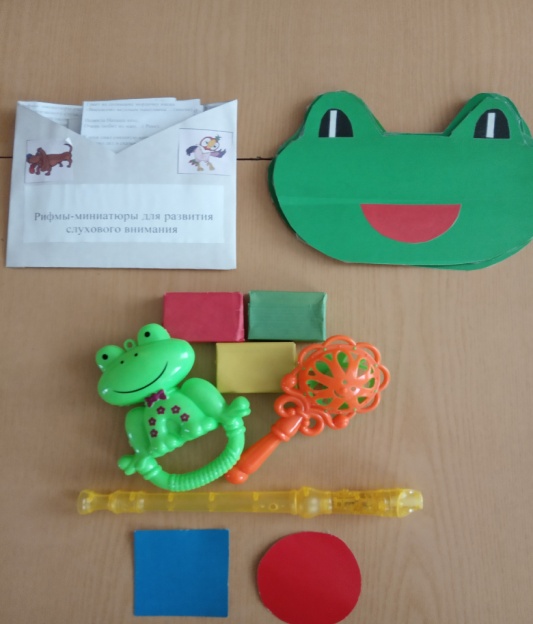 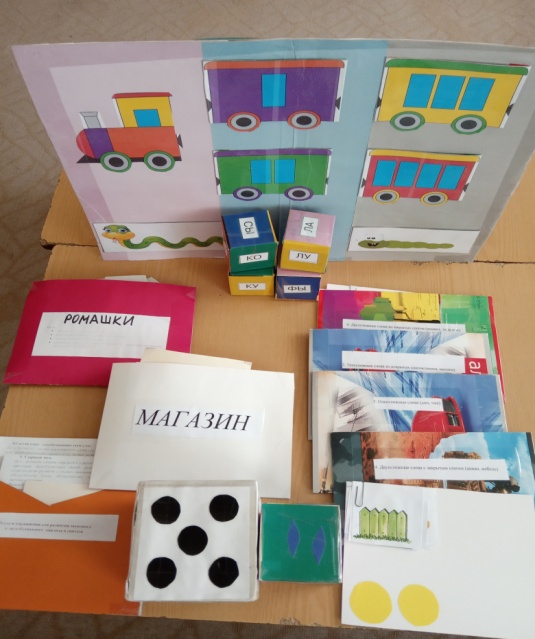 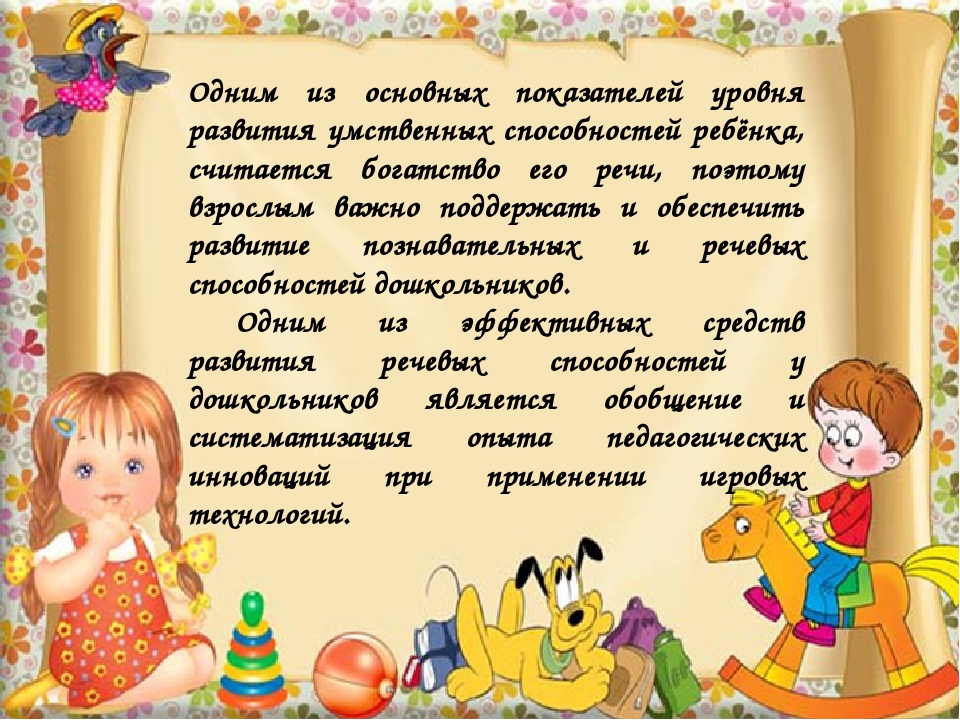 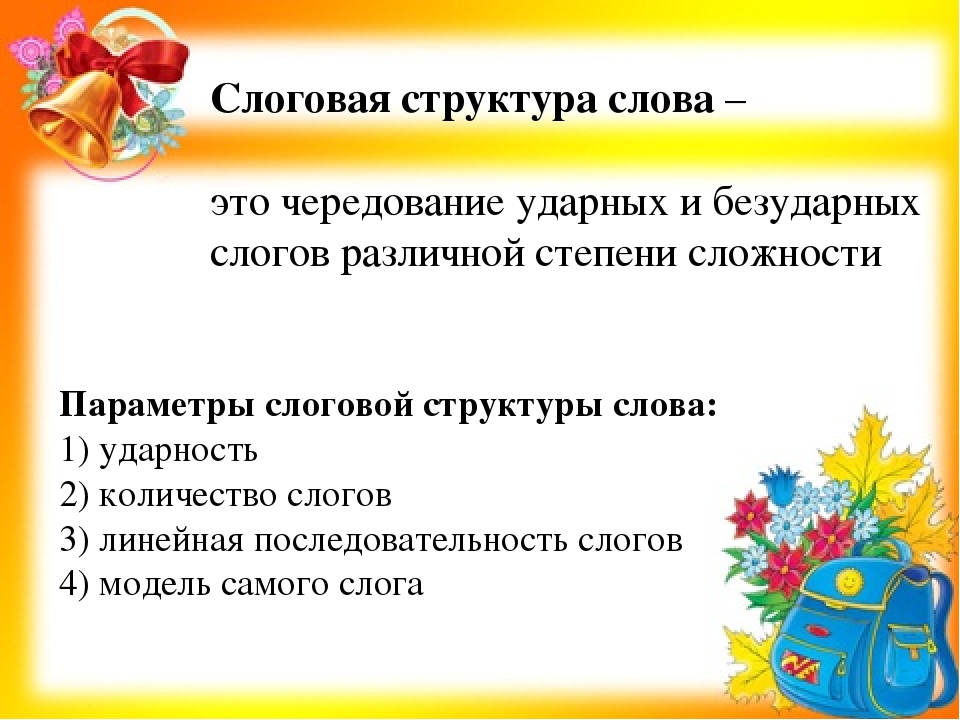 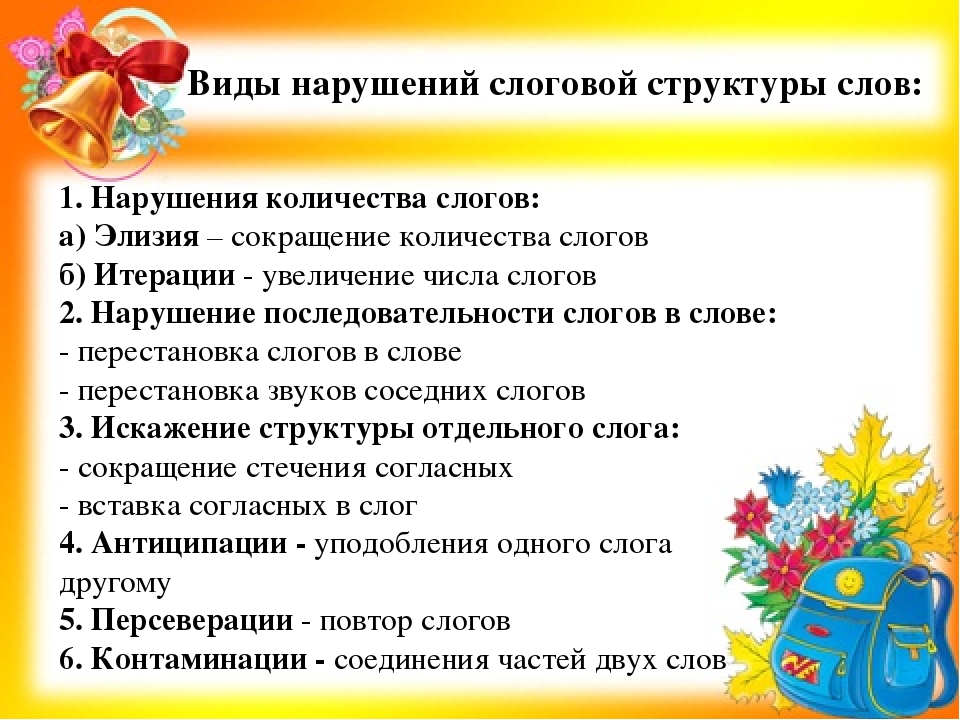 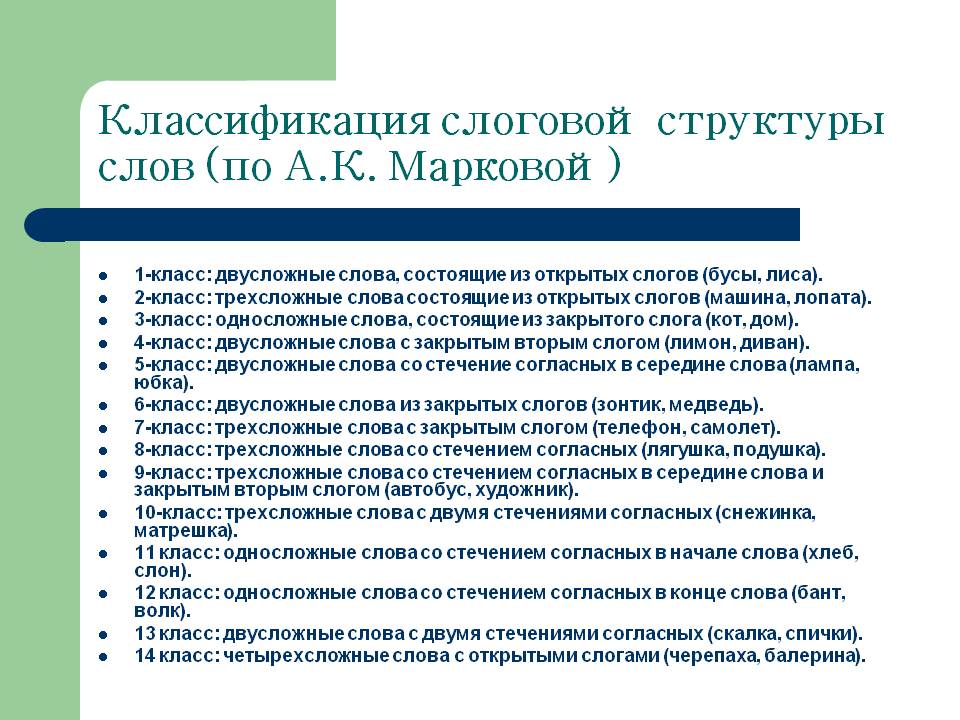 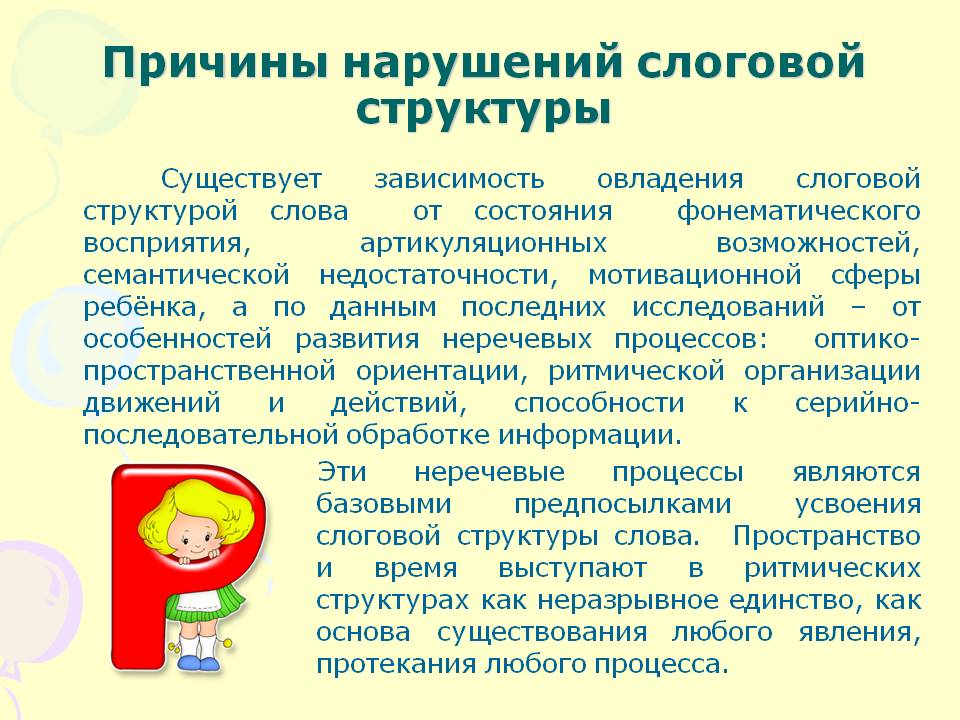 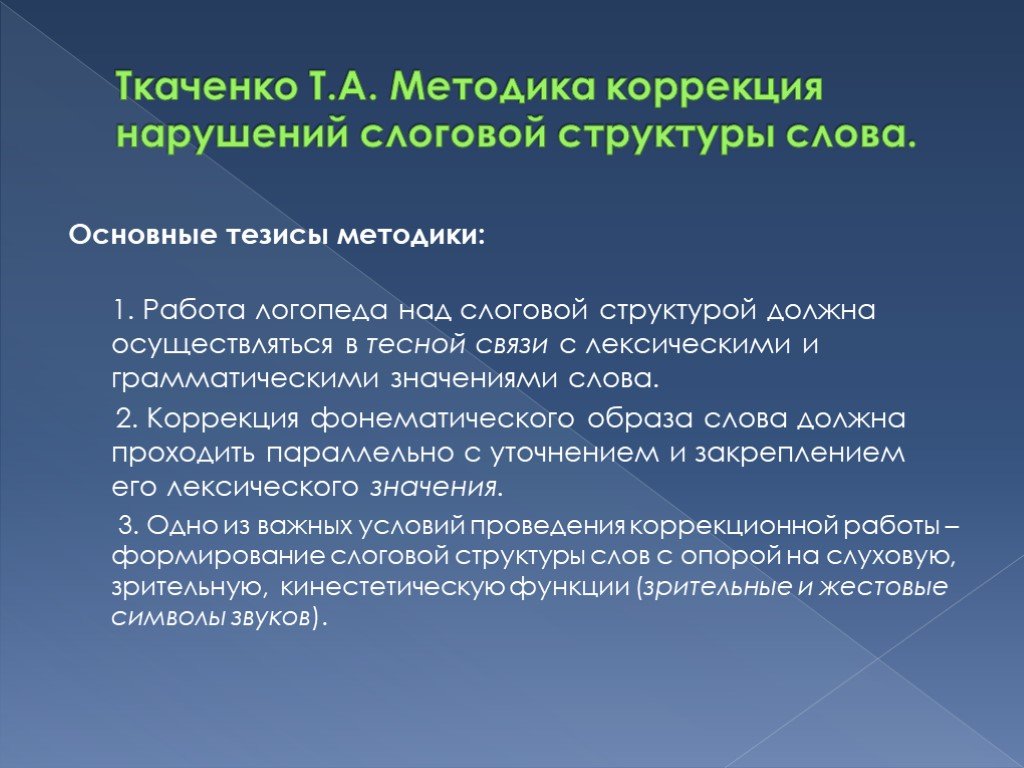 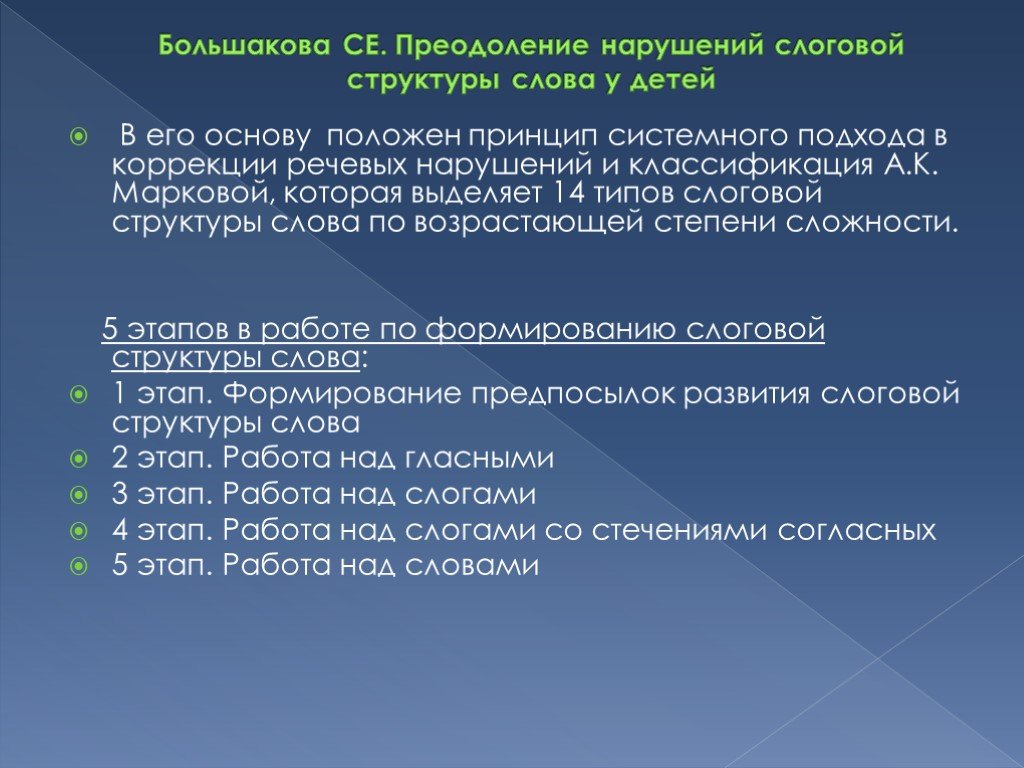 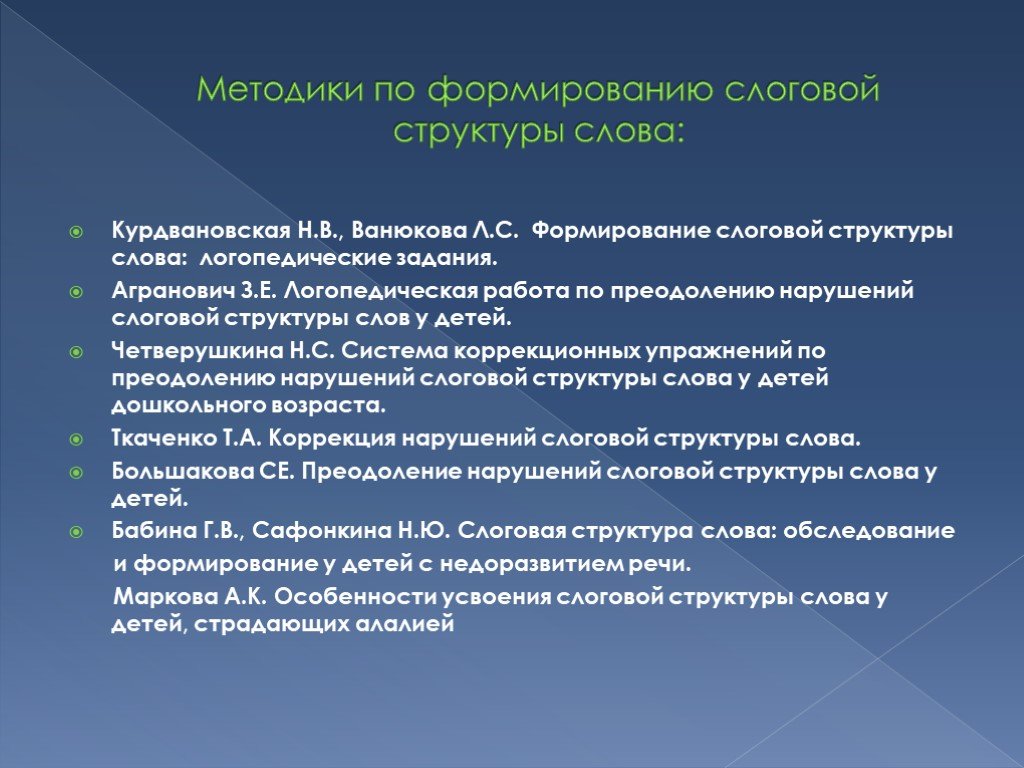 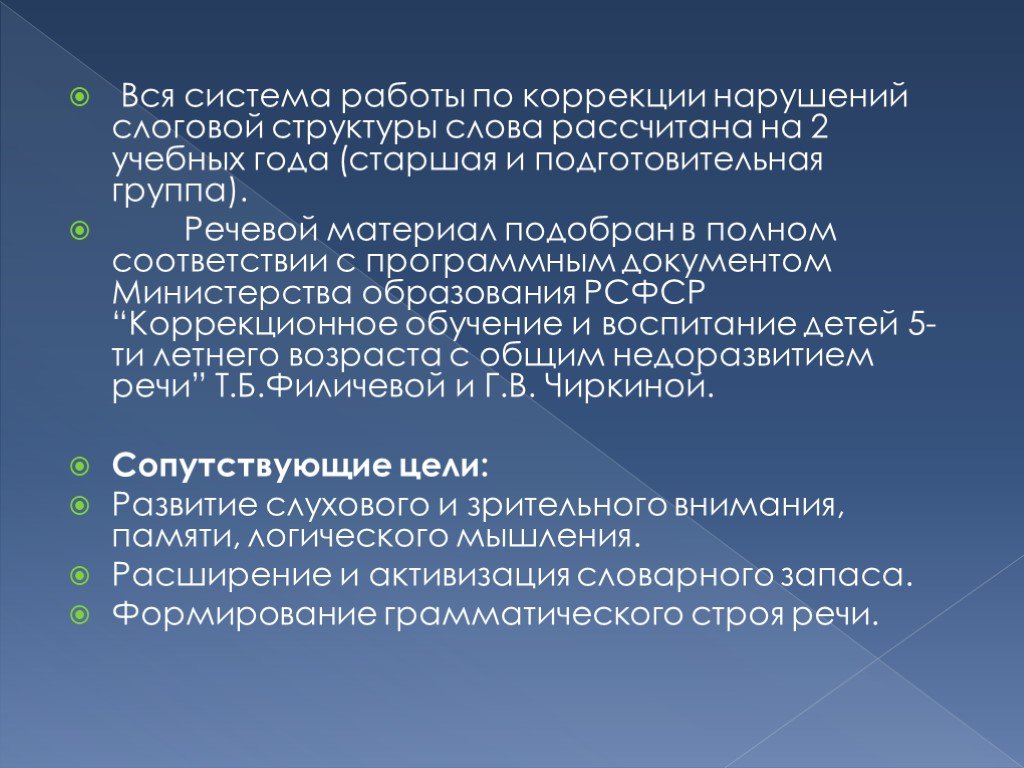 Упражнения и игры на развитие слуховых ориентировочных реакций(слуховые ориентировочные реакции – это реакция ребенка на звучащие голоса, предметы и т.д.) , слуховой памяти, слухового внимания , различение неречевых шумов, упражнения на развитие понимания речи.Упражнения по восприятию и воспроизведению разнообразных неречевых ритмических контуров (отхлопывание, отстукивание, пропрыгивание и т.д., упражнения на развитие ориентации в двумерном пространстве. Все это формирует предпосылки развития слоговой структуры слова.
«Где позвонили?», «Узнай инструмент по звуку»,  «Верно-неверно», «Сколько раз ударили в барабан?»
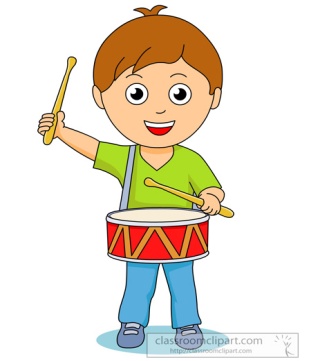 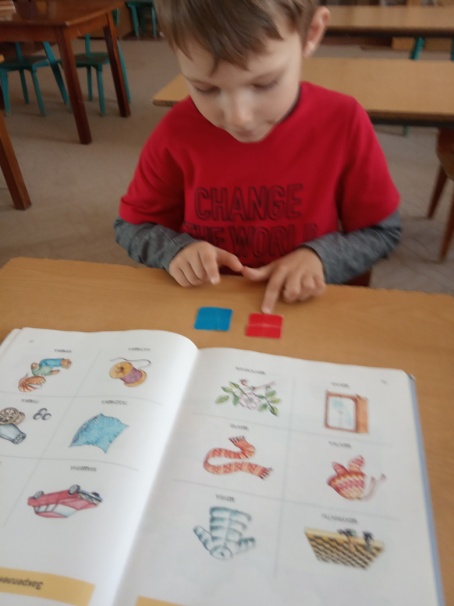 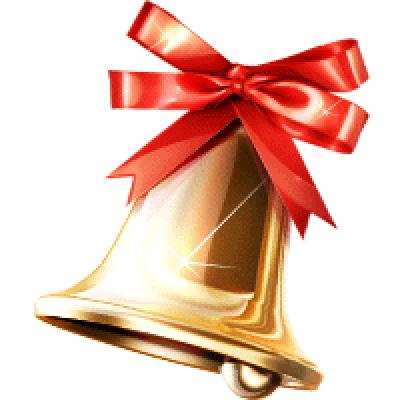 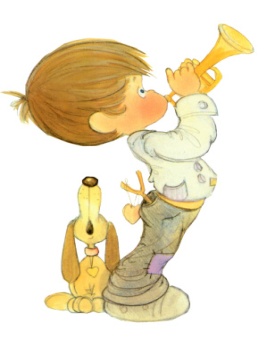 Игра «Веселые рифмы»Цель: знакомство с названиями частей тела, развитие понимание речи, расширение активного словаря, развитие слухового внимания, развитие чувства ритма и рифмыХод: Логопед садится на стул, напротив детей и рассказывает  стихотворение , показывая на себе части тела.
Мы едем, едем, едем на большом велосипеде.Вдруг навстречу БЕГЕМОТ — береги РОТ.Мы едем, едем, едем на большом велосипеде.Вдруг навстречу КОЗА — береги ГЛАЗА.Мы едем, едем, едем на большом велосипеде.Вдруг навстречу ПЕС — береги НОС.Мы едем, едем, едем на большом велосипеде.Вдруг навстречу ХРЮШКИ — берегите УШКИ.Мы едем, едем, едем на большом велосипеде.Вдруг навстречу КОШКИ — береги ЛАДОШКИ.Мы едем, едем, едем на большом велосипеде.Вдруг навстречу ОЛЕНИ — берегите КОЛЕНИ.Мы едем, едем, едем на большом велосипеде.Вдруг навстречу ТЕЛЯТКИ — берегите ПЯТКИ
(Т.В.Башинская)
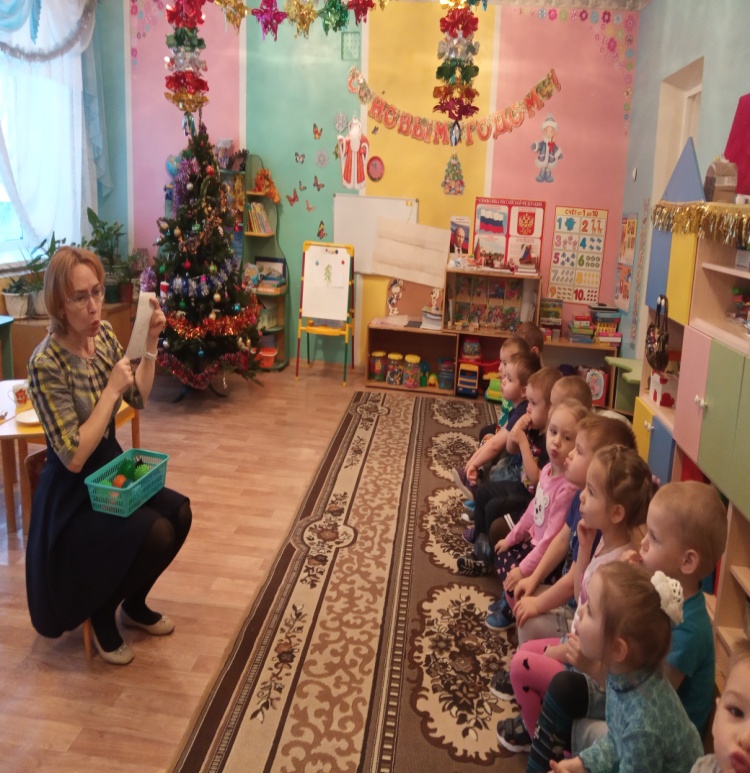 Работа на вербальном материалеигры и упражнения направленные на формирования таких пространственно- временных представлений, как начало, середина, конец, перед ,за, после, первый, последний. Данные понятия важны при усвоении последовательности звуко-слогового ряда звуконаполняемости слов простой и сложной слоговой структуры Игра: «Громко Ванечка  рыдал»Ход игры. По кабинету разбросана  одежда картинки : под столом, на столе и т.д. Говорим ребенку, что нужно помочь  Ване собрать одежду. Ребенок собирает одежду по заданной инструкции, затем рассказывает, где он ее нашел.Инструкция: «Громко Ванечка рыдал. Он  носочки потерял. Ищи  носочки. Где они лежали? Под столом.» И так далее. Упражнения на развитие ориентации в двухмерном пространстве :»Собери по образцу»
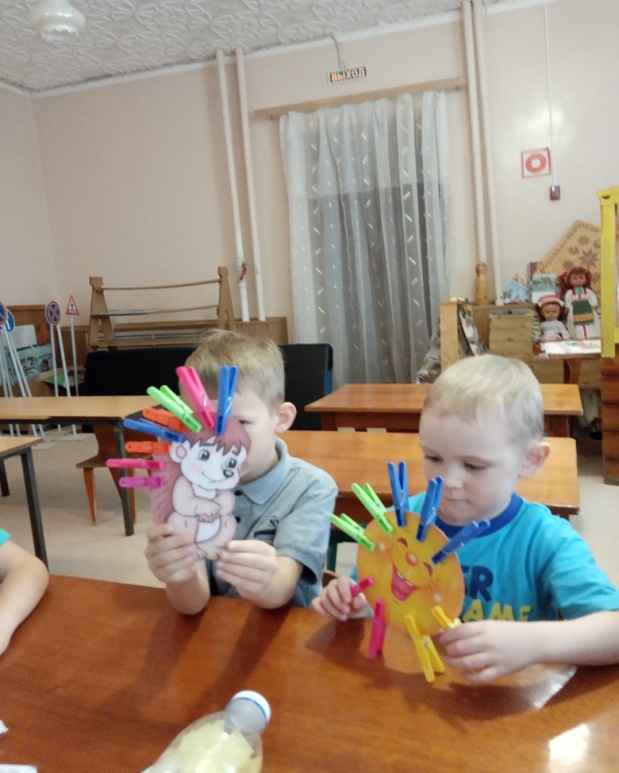 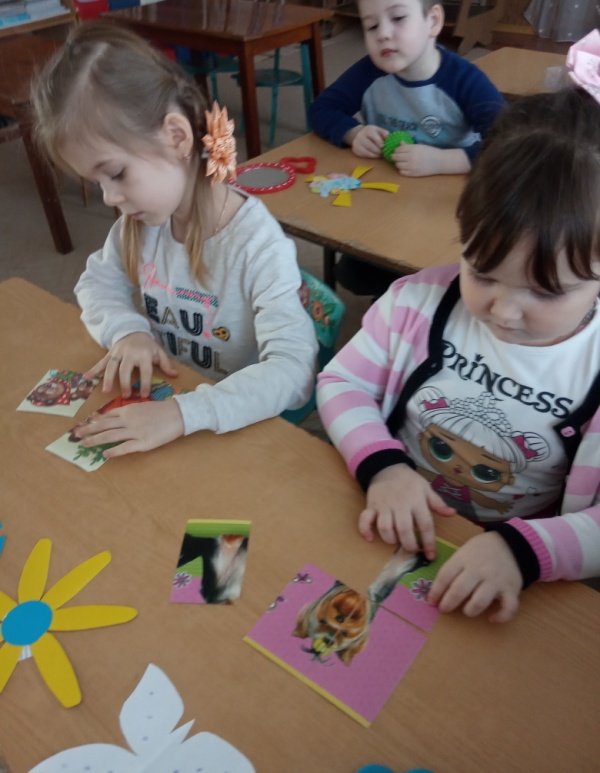 Уровень гласных звуковИгры :»Будь внимательным» –произнеси заданный звук (а ,о ,у ,о, и,э,ы) столько раз, сколько точек на кубике, или сколько услышишь хлопков.          «Слушай, выполняй» -пропевание серий звуков  (аоу,иао),выделение ударного звука (аоу, иоу)          «Угадайка» - узнавание серии звуков по беззвучной артикуляции
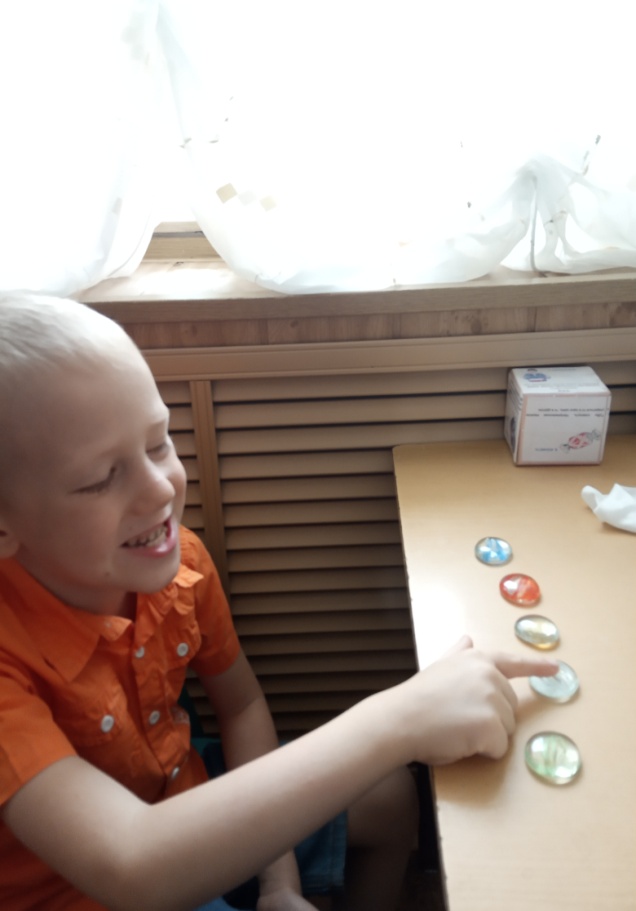 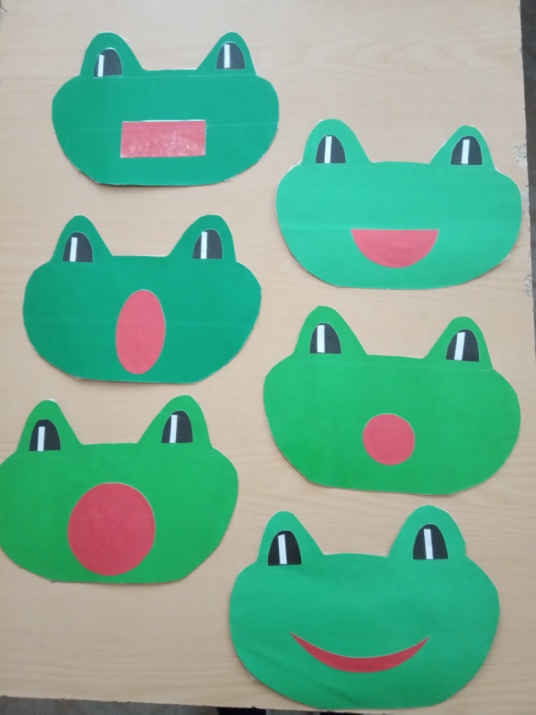 Уровень слогов Игра «Пирамида» – нанизывание колец с одновременным проговариванием цепочки слогов (каждое кольцо – один слог). Игра «Пальчики здороваются» – на каждое соприкосновение пальцев руки с большим пальцем этой же руки произносится один слог.  Игра «Запомни и повтори» – запоминание и повтор ребенком слоговых цепочек: са-са-со; са-со-со; со-са-со и т.дИгра «Полет на луну» . Ход игры. Наша космическая команда прилетела на луну. На луне – инопланетяне. Давай с ними познакомимся . Называем имена. (логопед подбирает речевой материал : это может быть слоговая цепочка из одинаковых Ка-ка , Па-Ба и разных слогов Ну-Ты, Бу-Ба) и угощаем «конфеткой за правильное произношение»
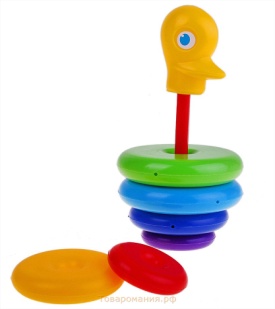 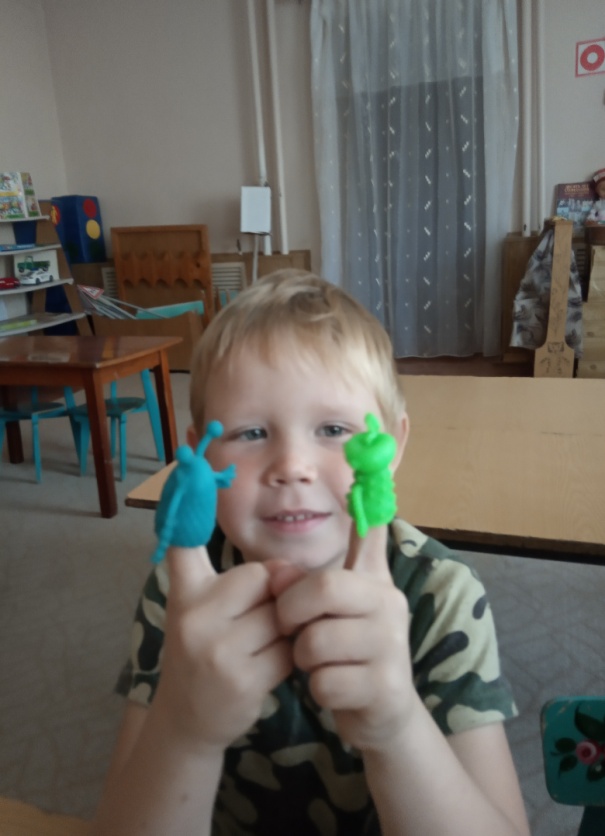 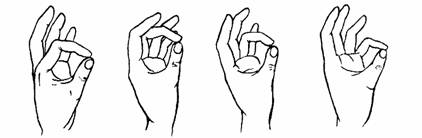 Работа над словами. Формирование навыка  слогового и звукового анализа
Упражнение на различение длинных и коротких слов. Логопед говорит детям, что узнать длинное или короткое слово можно  по хлопкам , по шагам . Предлагается игровое пособие «Веселый паровозик», где предлагается прохлопать, прошагать картинки или игрушки и разместить, в зависимости от звучания слова  (змея – длинная, она заберет длинные слова, а червяк короткий –заберет –короткие слова). Можно продолжить, в зависимости от слогов, разместить в вагончики.
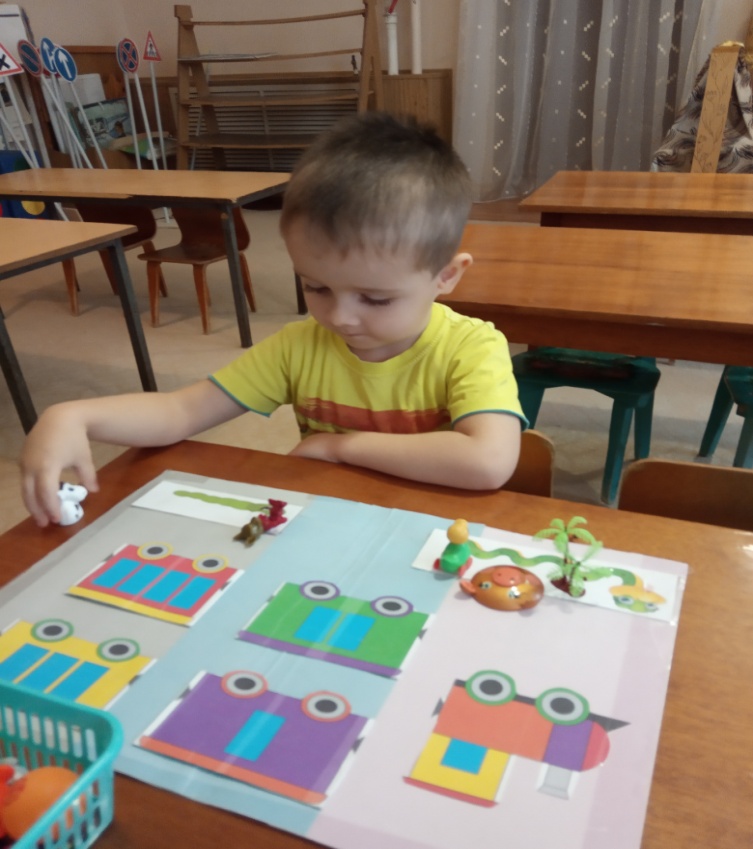 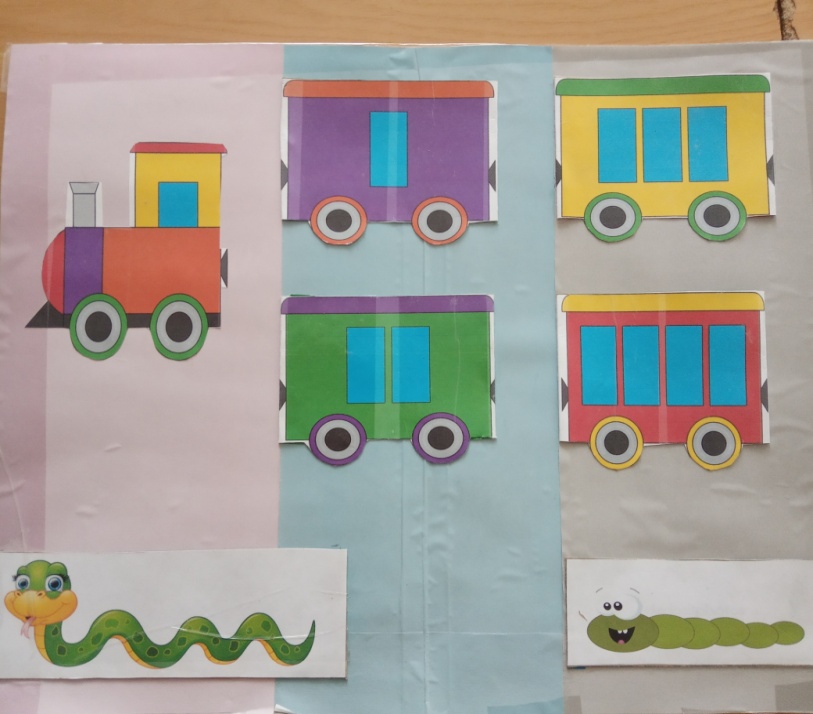 Упражнение выбери картинки.(проговаривание слов слоговой структуры 1 типа и т.д. , упражнение в согласование притяжательного местоимения «моя», «мое», «мои» с именами существительными в роде и числе. Предлагается  летбук: «Жадина»
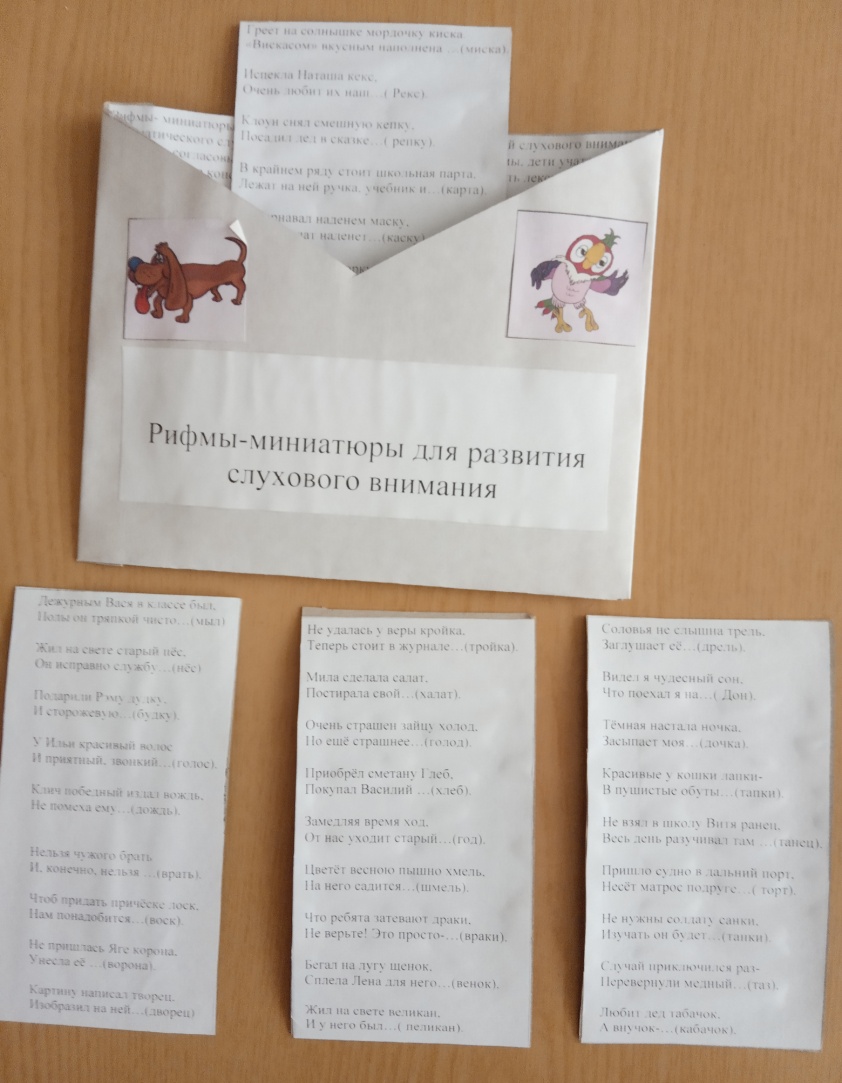 Ежедневное включение в коррекционную работу упражнений: «Прохлопай слово», «Прошагай слово, чистоговорки», «Попрыгай слово», «Слово на слоги дели – бусы (пуговицы) собери».
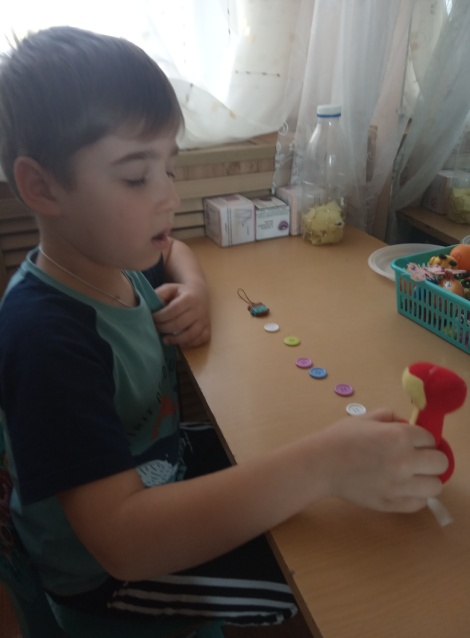 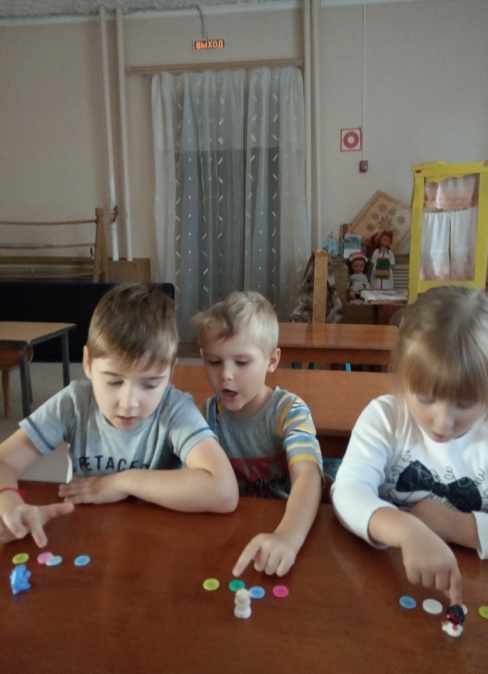 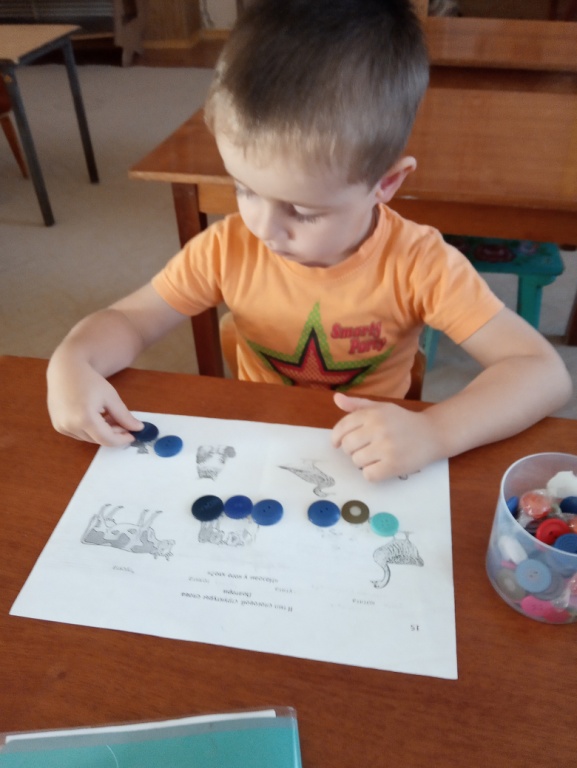 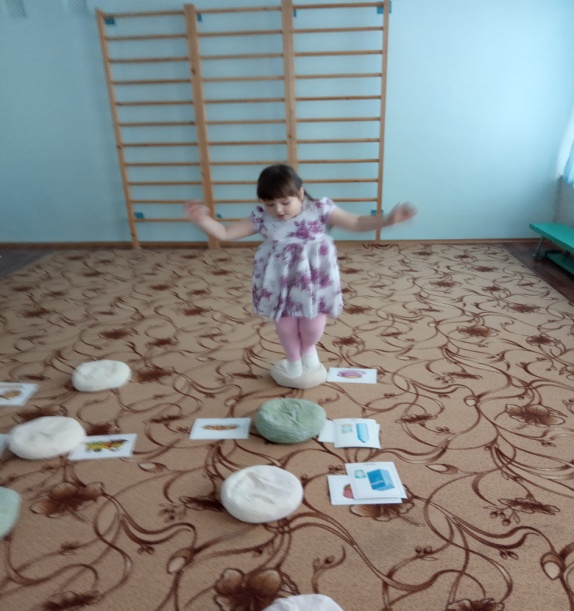 Формирования навыка слогового и звукового анализа слов разной звуко-слоговой структуры в дидактических играх  и пособий: «Логокуб», «Пирамида», «Поезд», «Слоговые домики», «Собери цветы в вазу», «Слоговая ромашка»,»Магазин», «Собери грибы».
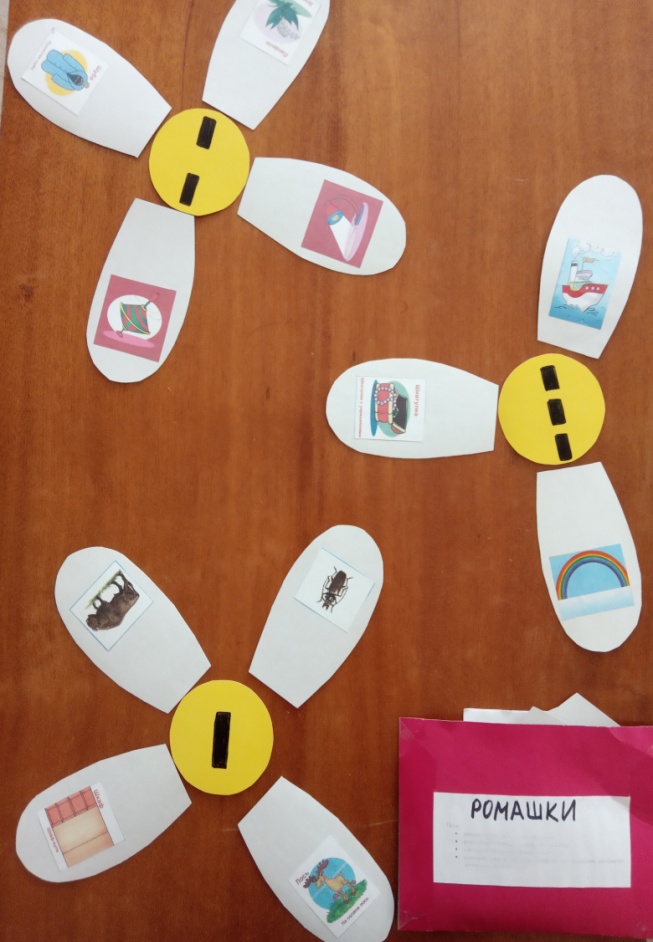 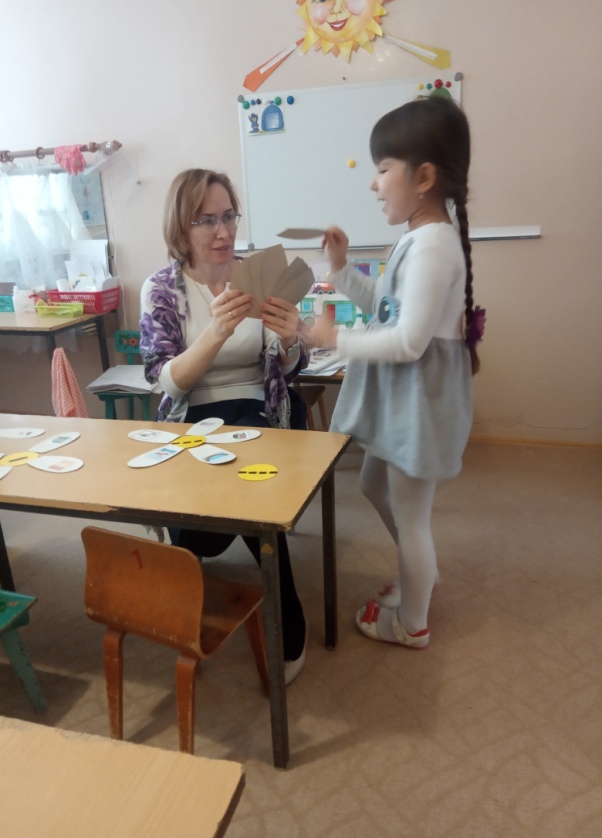 Слог да слог – и  будет слово, мы в игру сыграем снова
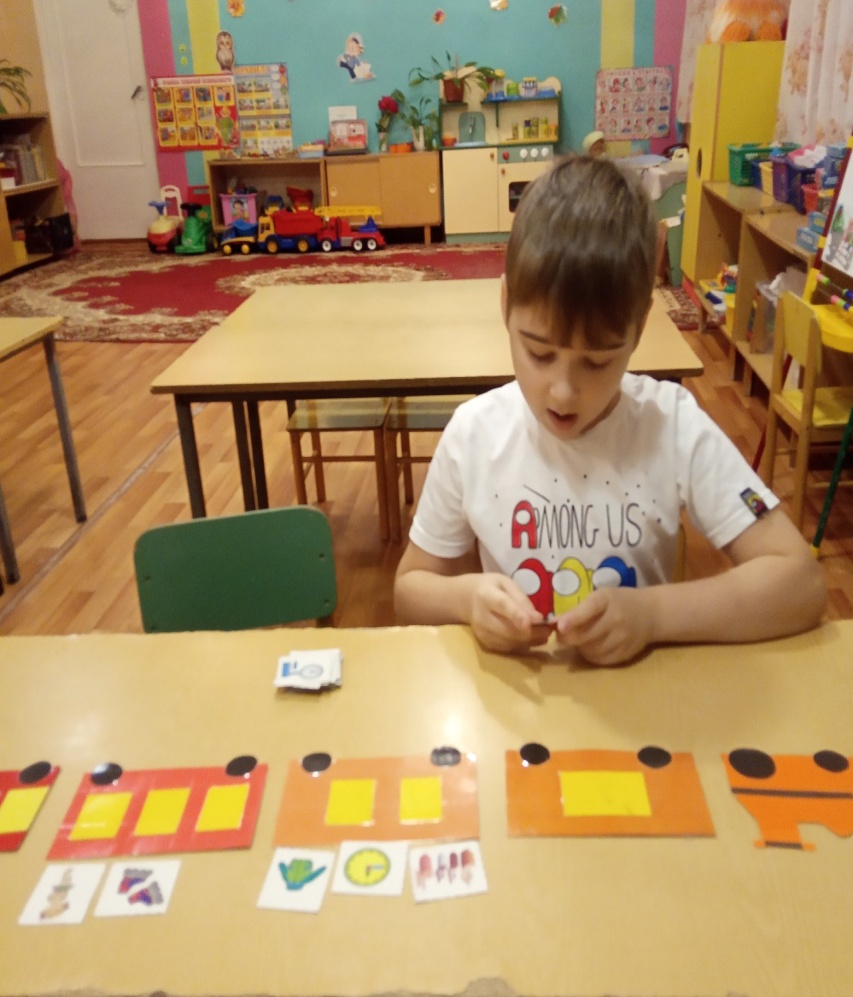 У каждого ребенка есть индивидуальный слоговой вагончик, в котором отрабатываются  слова разной слоговой структуры
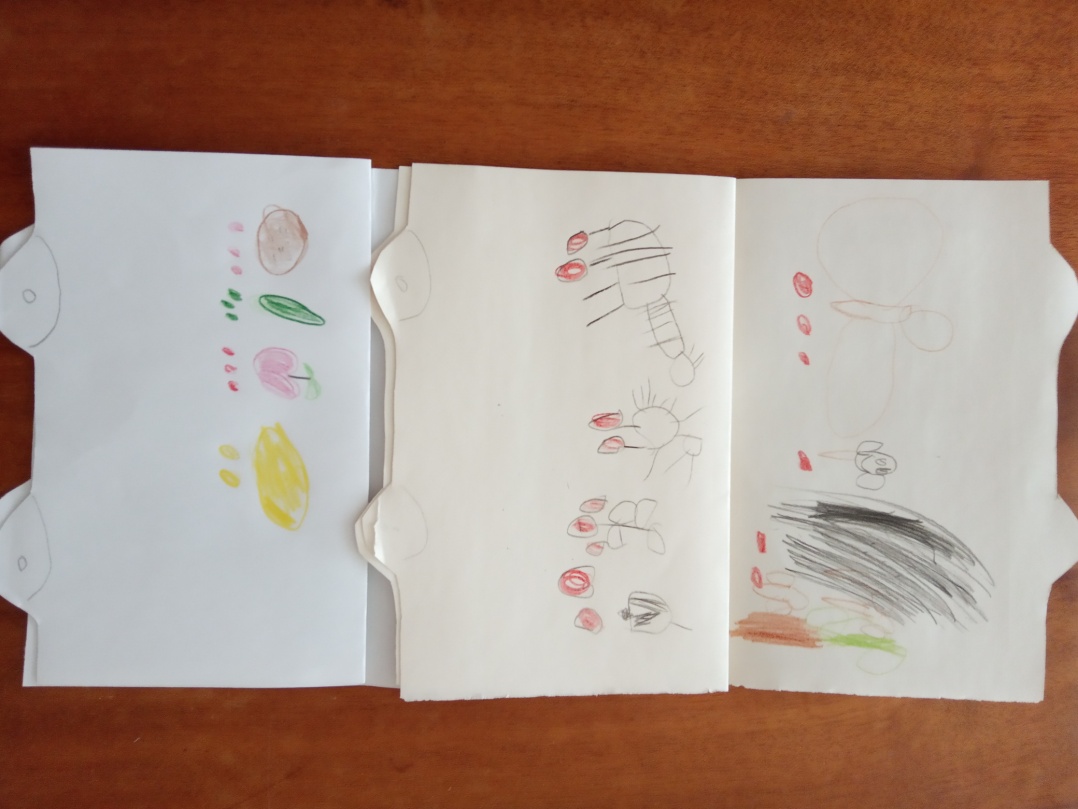 «Слоговая разминка». Логопед предлагает ребенку внимательно вслушиваться  и определить в  каком слове есть заданный слог
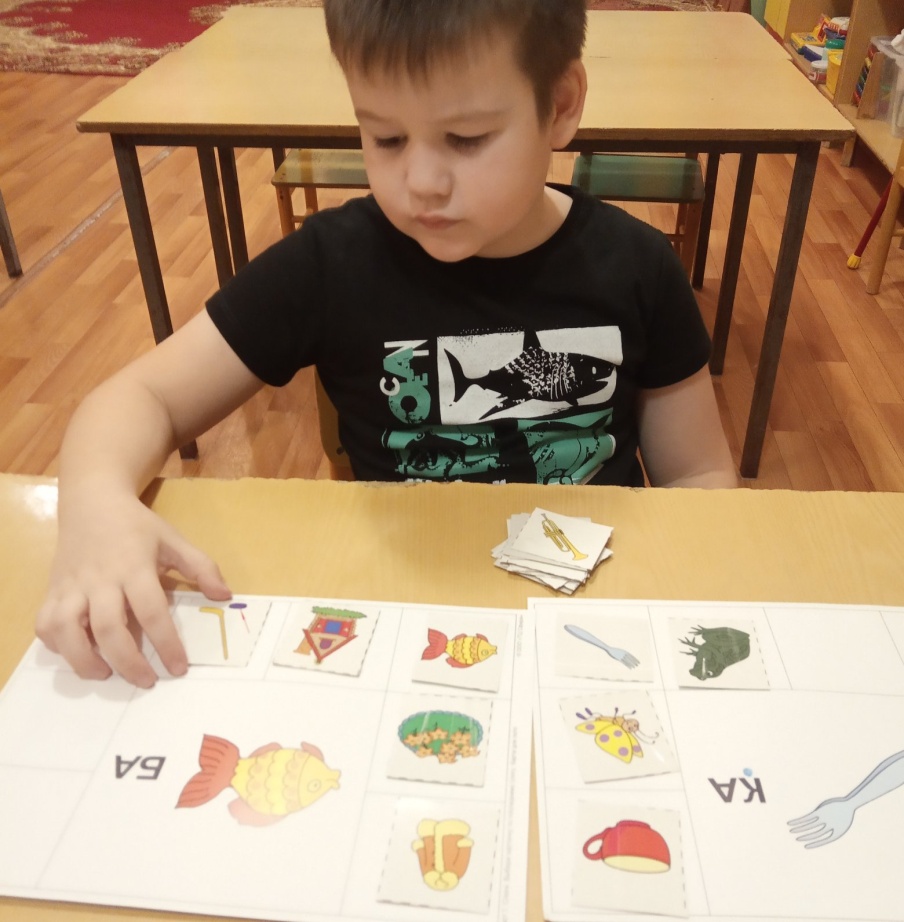 Картотека слоговой структуры слова  по А.К.Марковой
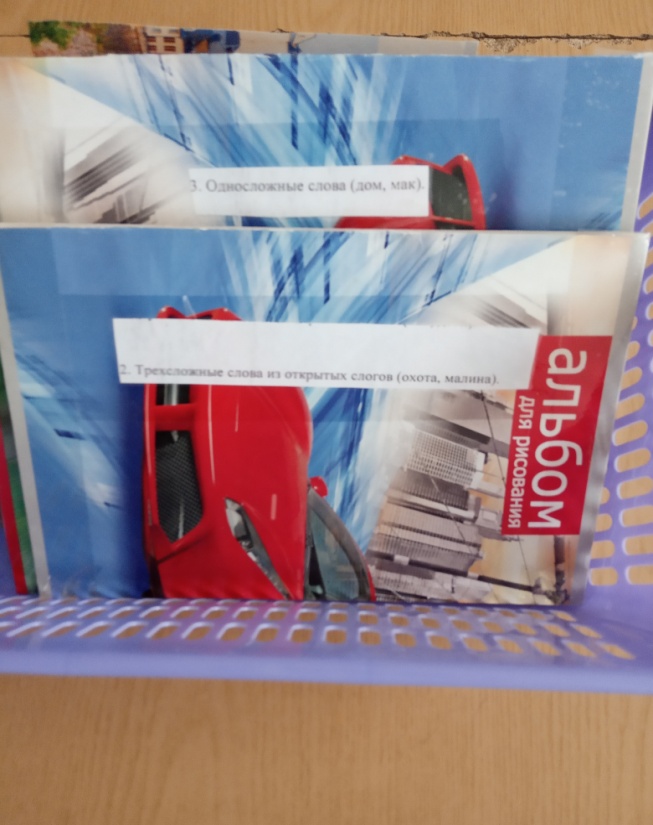 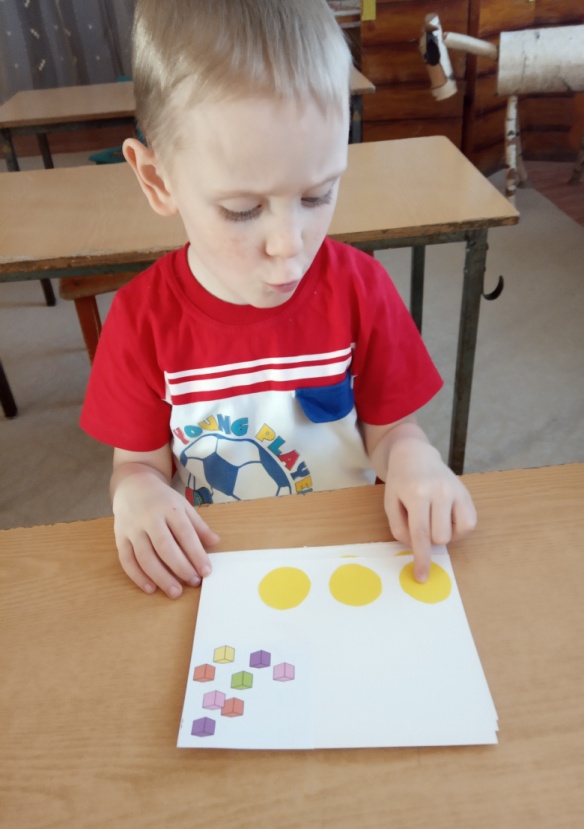 Досуг по формированию слоговой структуры слова «День рожденья звуков!»
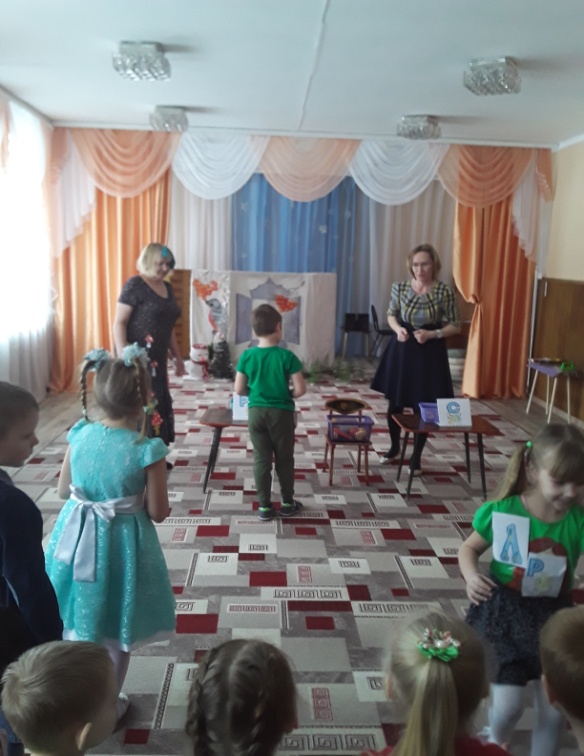 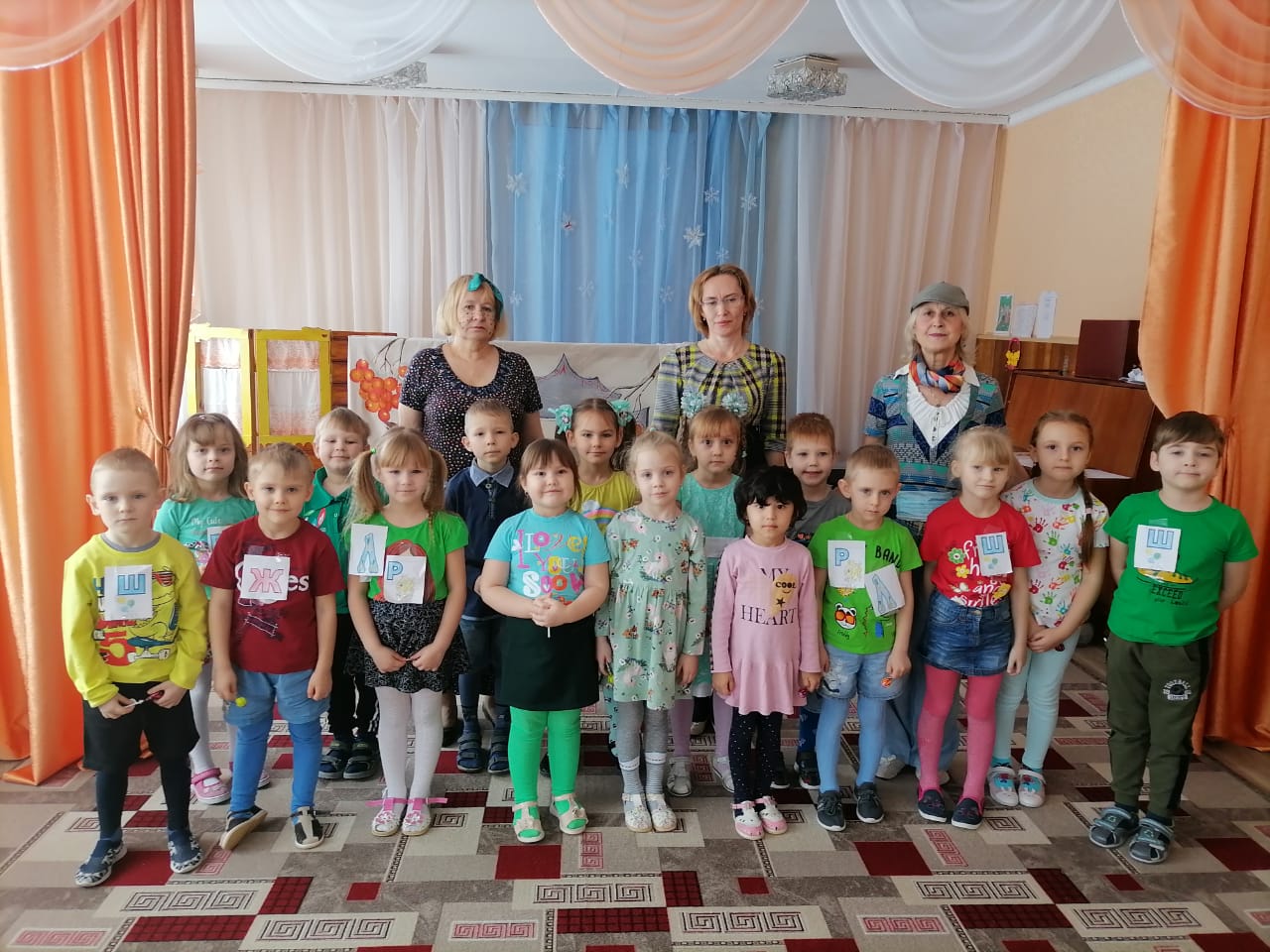